Frauengasse / Mariackapocztówki i zdjęcia ze zbiorówForum Dawny Gdańsk
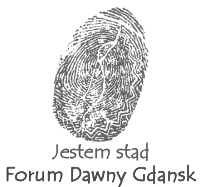 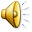 Mariacka – widok w kierunku bazyliki NMP
Widok na Bramę Mariacką
Sternwarte  Dom Towarzystwa Przyrodniczego  siedziba Muzeum Archeologicznego
Widok z obserwatorium na wieży Domu Towarzystwa Przyrodniczego
Marienkirche – Bazylika NMP
Ulica Klesza
Detale, szczyty
Podróże w czasie
Podziękowania dla forumowiczówz forum.dawnygdansk.plszczególne podziękowania dlaEwy Międzobrodzkieji Pawła Jodkoopracował Mikołaj Wierzbicki